L’alimentation du Sportif
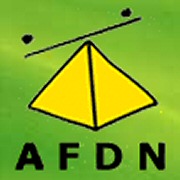 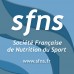 Dominique Dumas
Diététicienne, diplômée en Nutrition du Sportif
Coach sportif BEES2 hacumese 
Formatrice sur les Brevets d’Etat d’Educateurs Sportifs (BPAGFF mention D, DE et DES
Membre de l’AFDN et de la SFNS
1
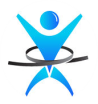 L’alimentation du sportif
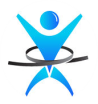 Quels besoins ?
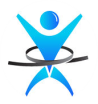 Endurance, Force : quels aliments privilégier ?
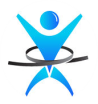 Optimiser son alimentation : que prendre ?, pourquoi ?, quand ?
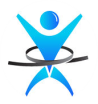 La place des compléments alimentaires.
Diététicienne spécialisée en Nutrition du Sportif,  Coach Sportif diplômée en Préparation Physique et Formatrice sur Brevets d'Etat d'Educateurs Sportifs
2
L’alimentation du sportif : quelles spécificités ?
Définition du SPORTIF
SPORTIF  différent de ACTIF SEDENTAIRE ?
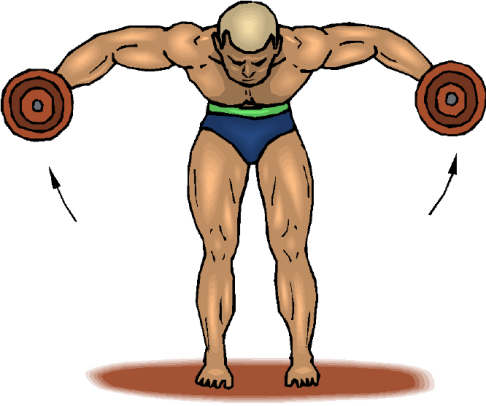 SPORTIF = plus de 3 séances d’A P. par semaine
NON  mais une alimentation équilibrée en quantité et en qualité favorise la performance !
Diététicienne spécialisée en Nutrition du Sportif,  Coach Sportif diplômée en Préparation Physique et Formatrice sur Brevets d'Etat d'Educateurs Sportifs
3
L’équilibre alimentaire du sportif : quels besoins ?
Qu’appelle-t-on équilibre alimentaire ?
Apport quantitatif et qualitatif de tous les nutriments nécessaires au bon fonctionnement de notre organisme
Poids de forme du sportif  = stabilité associé à des performances optimales
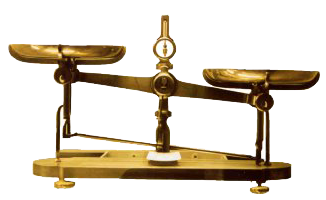 Diététicienne spécialisée en Nutrition du Sportif,  Coach Sportif diplômée en Préparation Physique et Formatrice sur Brevets d'Etat d'Educateurs Sportifs
4
SPORT ET ALIMENTATION
Apports conseillés en énergie pour des groupes moyens d’âges (ANC 2001)
Femmes
Hommes
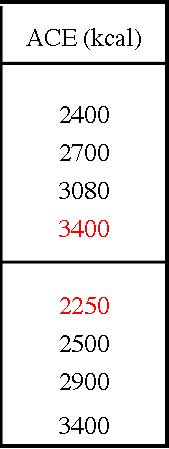 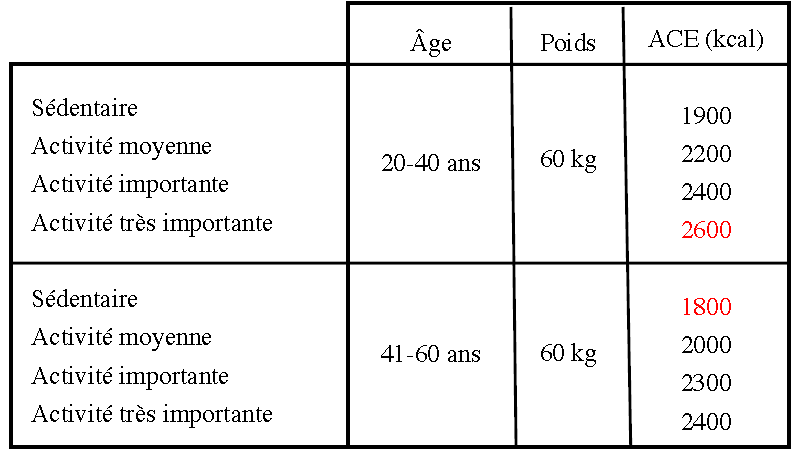 Un sportif doit adapter sa ration calorique en l’augmentant en fonction de son activité
Diététicienne spécialisée en Nutrition du Sportif,  Coach Sportif diplômée en Préparation Physique et Formatrice sur Brevets d'Etat d'Educateurs Sportifs
5
L’apport énergétique des aliments assurent  :

Des nutriments : 
	-Protéines, Glucides, Lipides dont AGE,
	-Vitamines : A B... C D E K,
	-Minéraux : sodium, Potassium, calcium, magnésium, 	  	phosphore, 
	-Oligo –éléments : fer, zinc, fluor, cuivre,	iode,  	manganèse, cobalt, sélénium, vanadium, molybdène, 	chrome
De l’Eau

Ils ont un rôle énergétique, plastique (indispensable à la structure des tissus) et participent à l’entretien et au fonctionnement de l’organisme
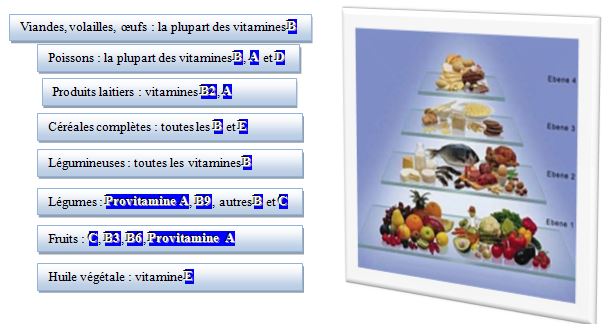 Une alimentation suffisante et équilibrée doit permettre de satisfaire aux besoins en vitamines et minéraux : minimum =
 
MB x 1,5
Diététicienne spécialisée en Nutrition du Sportif,  Coach Sportif diplômée en Préparation Physique et Formatrice sur Brevets d'Etat d'Educateurs Sportifs
7
Diététicienne spécialisée en Nutrition du Sportif,  Coach Sportif diplômée en Préparation Physique et Formatrice sur Brevets d'Etat d'Educateurs Sportifs
8
Les vitamines sont des substances qui n'apportent pas d'énergie mais qui sont indispensables au bon fonctionnement de l'organisme. Elles interviennent en faible concentration dans de nombreux processus vitaux. Dans la plus part des cas, notre organisme est incapable de les synthétiser.
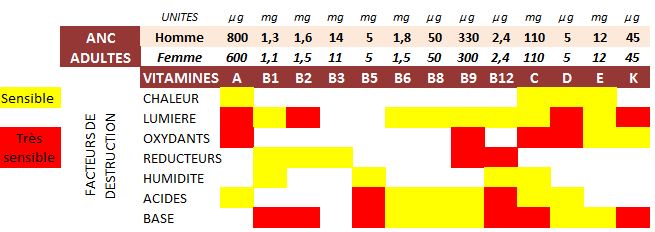 LES MINERAUX
Les minéraux sont des substances qui n'apportent pas d'énergie mais qui participent aux échanges cellulaires en tant que cofacteurs.
Certains sont essentiels au bon fonctionnement de la contraction musculaire : calcium, magnésium...
D’autres sont importants pour le maintien d’une bonne protection cellulaire : cuivre, zinc, manganèse.... 
Et le fer est lié à la globine pour assurer les transports d es gaz  :oxygène, CO2...
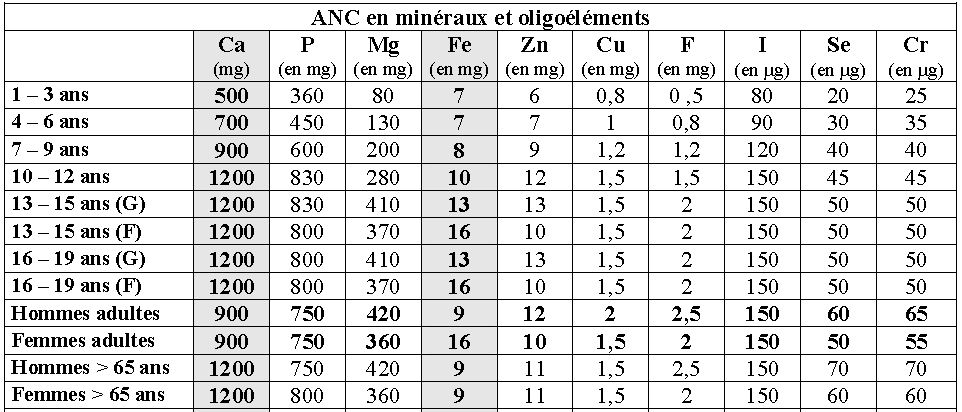 LE CALCIUM
LE FER
LE MAGNESIUM
Rôle du CALCIUM
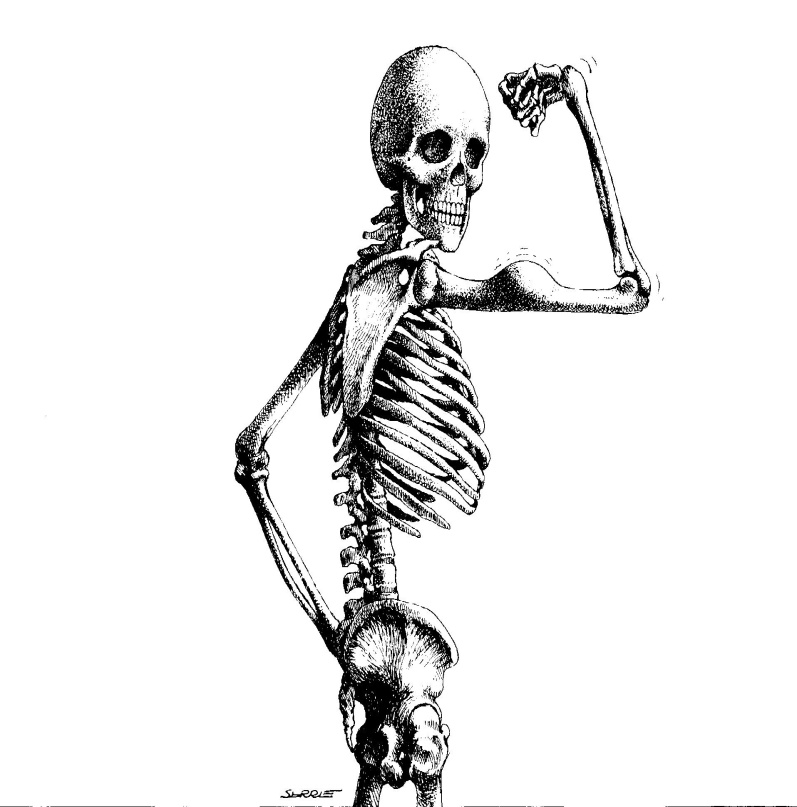 Minéralisation de l’os

Contraction musculaire

Excitabilité cardiaque

Coagulation
Quantité d’aliments permettant d’obtenir 400 mg de calcium
Fromage fondu 			164g			564Kcal
Camembert 60% de MG		113g			413Kcal
Fromage de chèvre sec		210g			930kcal
Emmental			  35g			132kcal
Parmesan			  30g			114kcal
Yaourt nature			3 unités		               100kcal
Lait ½ écrémé			350ml			 161kcal

Chou frisé			440g
Brocoli, fenouil, bettes, épinards  	880g
Cerfeuil				220g
20 à 22
Pigeon, Boudin
10 à 15
Foie de volaille
Palourdes, clams, bigorneaux
Pâté de foie de volaille  8
Abats  6
Huîtres, foie de veau, jaune d’œuf  5 à 7
Moyenne des viandes  3
La pyramide du   FER
Les Tannins diminuent  l’absorption
La Vitamine C favorise l’absorption
en mg pour 100g
13
Cacao
Farine de soja
9  à  7
Haricots blancs, lentilles
Fruits secs 4
Persil	3
Épinards  3
Pain  2,5
La pyramide du FER
en mg pour 100g
pyramide du
 Magnésium
en mg pour 100g
310 à 410
Cacao Soja
Amande 250 Bigorneaux
120 à 170
Cacahuète, Haricots Blancs
Noix, Noisette
Flocon D'avoine, Maïs
Pain Complet, Lentilles 90
Figue Fraîche, Chocolat,  Datte Sèche	68 à 72
Pain Blanc, Épinards  50
EAUX MINERALES RICHES EN MAGNESIUM
Vittel Hépar		110

Tallians			87

Badoit			83

Vichy			67	
		
Contrex			53
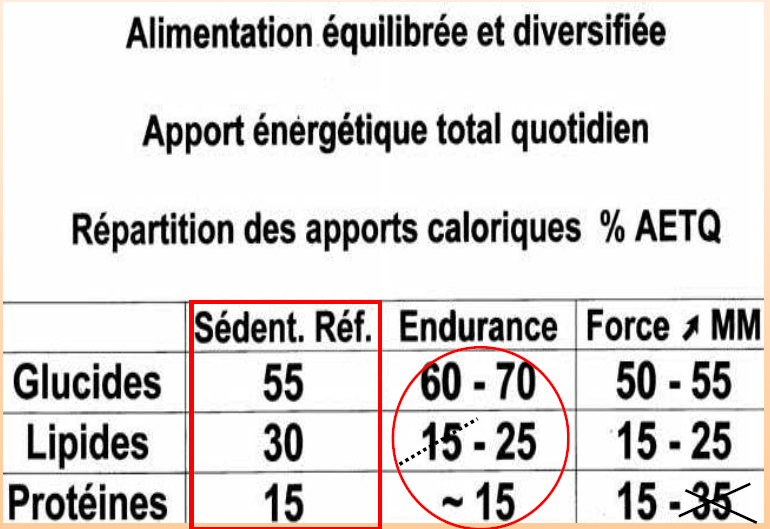 Diététicienne spécialisée en Nutrition du Sportif,  Coach Sportif diplômée en Préparation Physique et Formatrice sur Brevets d'Etat d'Educateurs Sportifs
17
A réduire au maximum
Calories vides
25-35 % de lipides
Produits et boissons sucrés
Aliments gras
Alcool
Matières grasses saturées
Matières grasses insaturées
Oléagineux
12-15 % de protéines
Poissons Fruits de mer
Produits laitiers
Viandes Oeufs
Pain, pâtes, riz, céréales diverses, pommes de terre, légumes secs, autres féculents
Fruits et légumes
50-60 % de glucides
Miel, fruits secs
Pyramide alimentaire
L’alimentation du sportif : quelles spécificités ?
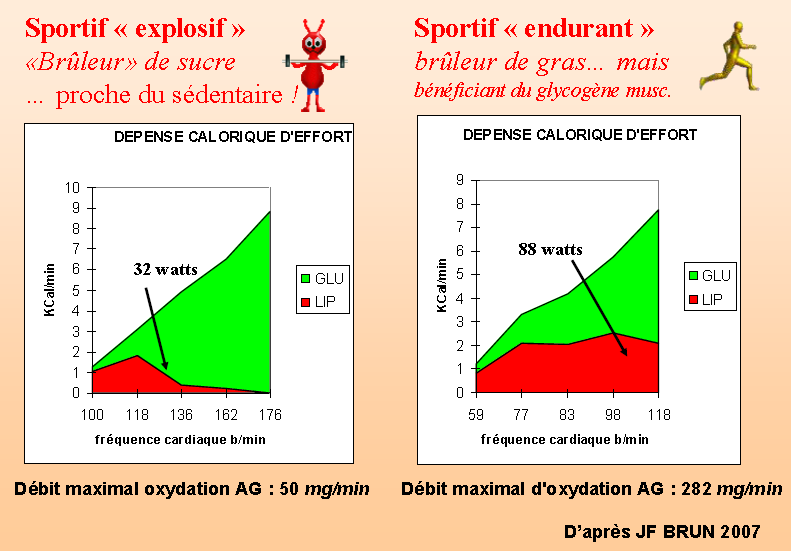 Diététicienne spécialisée en Nutrition du Sportif,  Coach Sportif diplômée en Préparation Physique et Formatrice sur Brevets d'Etat d'Educateurs Sportifs
19
Quoi? Combien ? Pourquoi ?
L’équilibre alimentaire  : coût énergétique des aliments ?
Mais aussi : vitamines, minéraux, eau...
1g = 4 Kcal
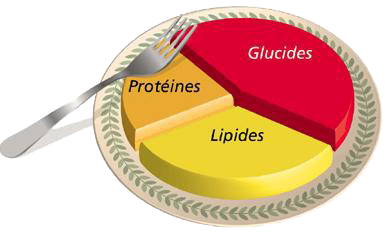 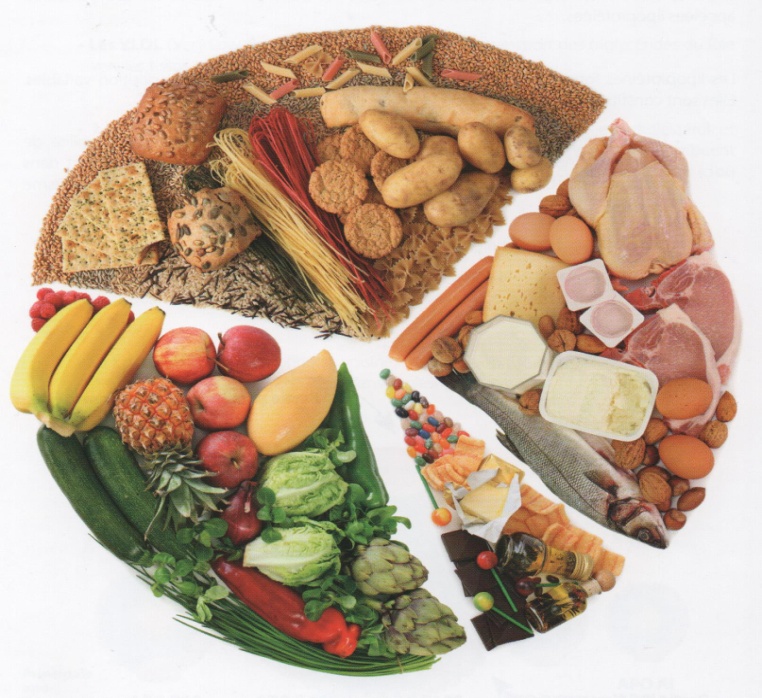 1g = 9 Kcal
1g = 4 Kcal
L’équilibre alimentaire du sportif : quels besoins ?
L’équilibre alimentaire pour une ration de 2000 Kcal
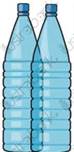 55% glucides
30% lipides
15% protéines
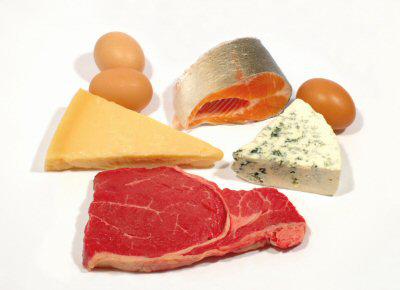 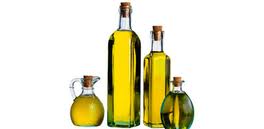 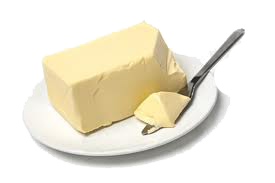 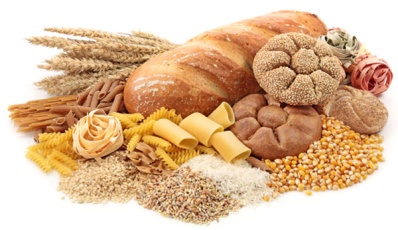 1100 Kcalories
par jour 
275g
600 Kcalories
par jour environ
70 g
300 Kcalories
par jour environ
75 g
1,5 L au moins
Diététicienne spécialisée en Nutrition du Sportif,  Coach Sportif diplômée en Préparation Physique et Formatrice sur Brevets d'Etat d'Educateurs Sportifs
21
Les protéines : aliments bâtisseurs !
12 à 15% protides
PA / PV > 1
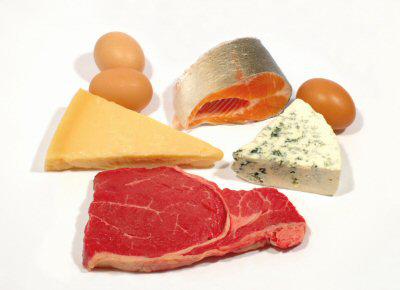 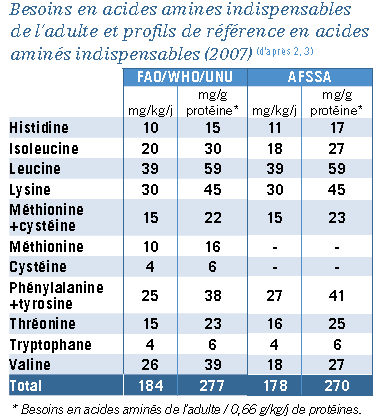 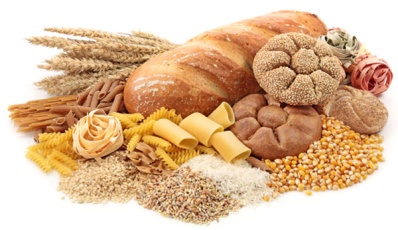 Protéines végétales
Protéines Animales
Légumes
Céréales
Viandes, Poissons, Oeufs
Produits laitiers
Légumineuses
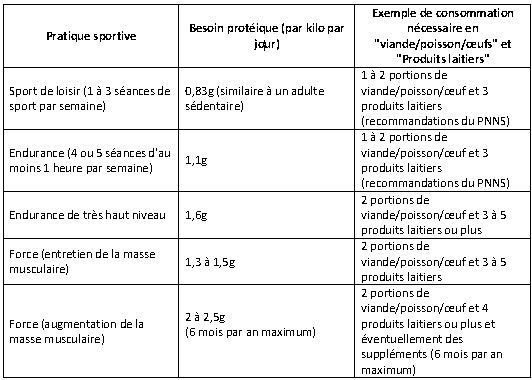 CERIN : Protéines et sport
Diététicienne spécialisée en Nutrition du Sportif,  Coach Sportif diplômée en Préparation Physique et Formatrice sur Brevets d'Etat d'Educateurs Sportifs
23
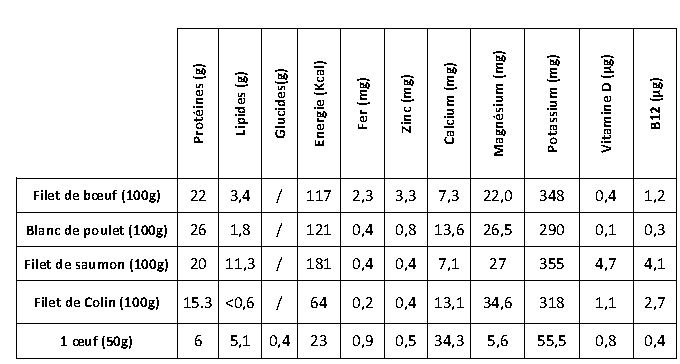 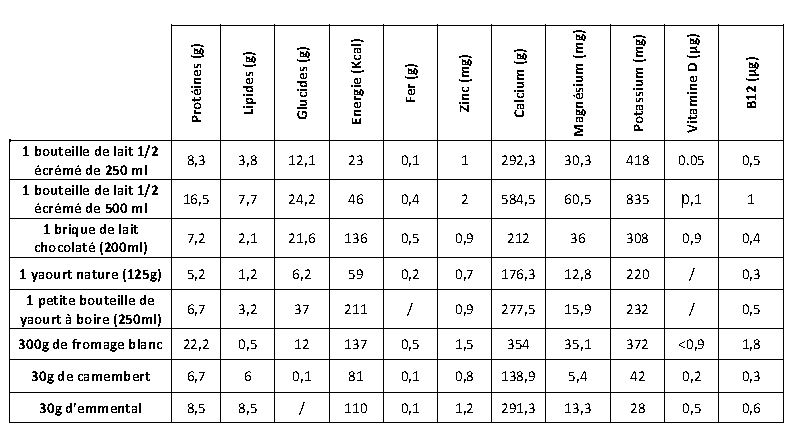 Diététicienne spécialisée en Nutrition du Sportif,  Coach Sportif diplômée en Préparation Physique et Formatrice sur Brevets d'Etat d'Educateurs Sportifs
24
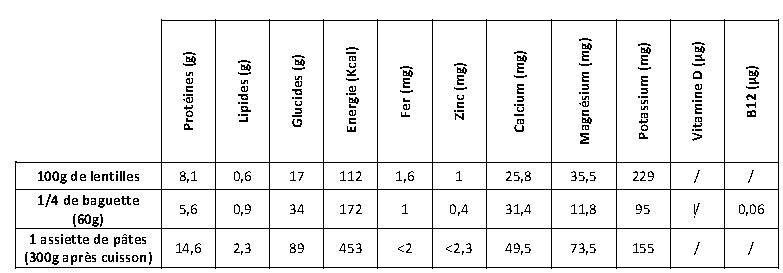 Diététicienne spécialisée en Nutrition du Sportif,  Coach Sportif diplômée en Préparation Physique et Formatrice sur Brevets d'Etat d'Educateurs Sportifs
25
La fréquence en fonction des nutriments
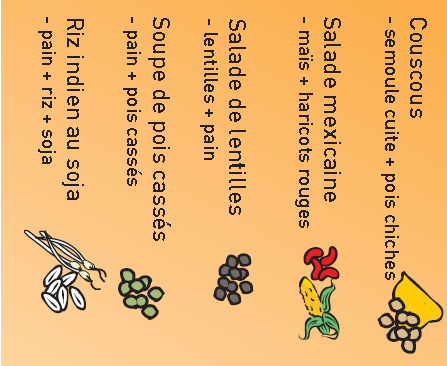 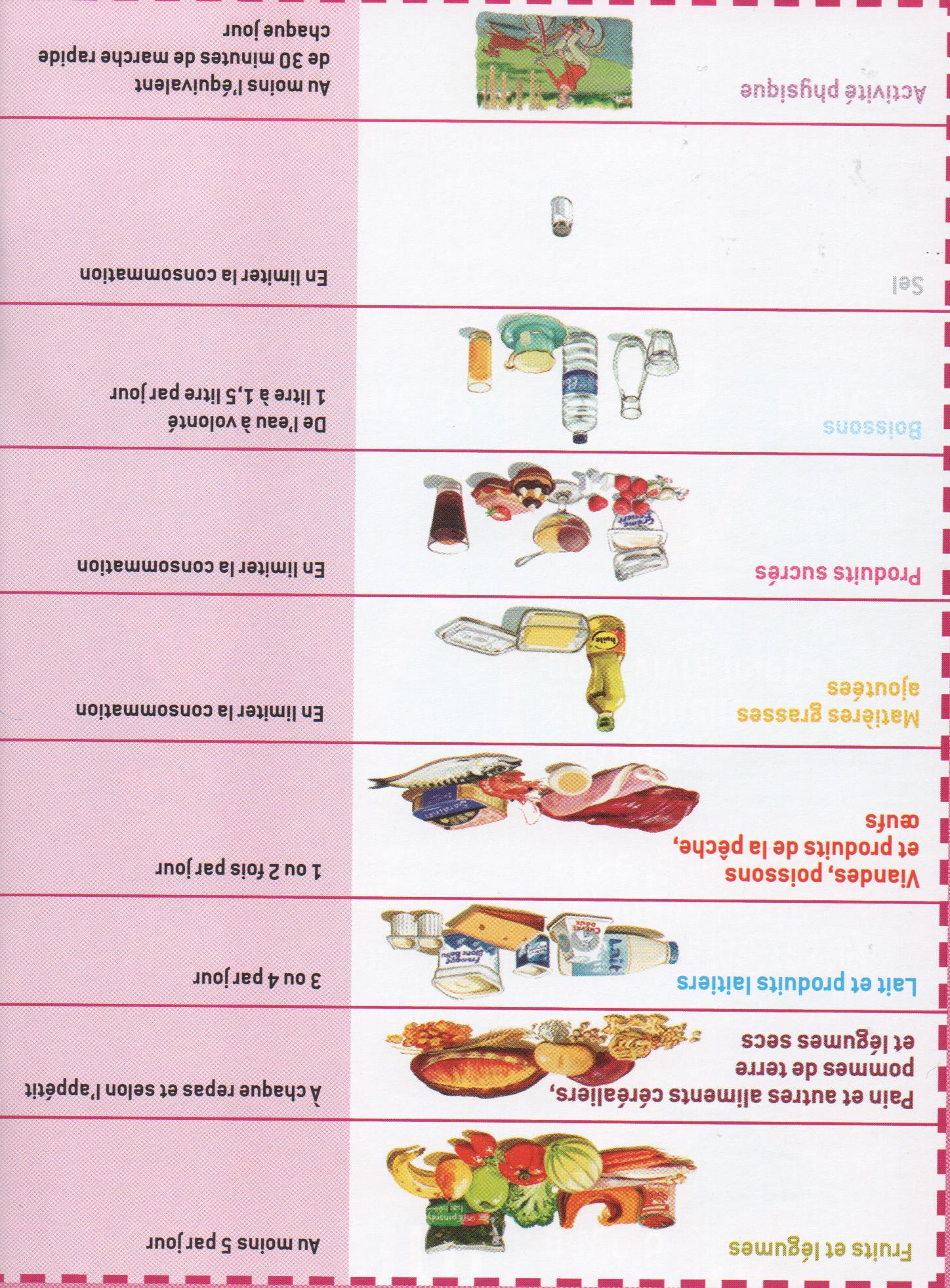 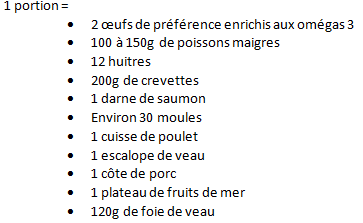 Vitamines hydrosolubles et liposolubles
Lipides, protéines de bonne valeur biologique
Fer, 
Calcium,
Sans viande :
Laitages + céréales
 ou Sans produits animaux :
1/3 Légumineuses + 2/3 céréales
Les glucides : un apport minimal est nécessaire !
45 à 55% glucides
Facteur
IG
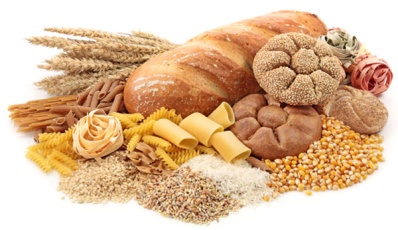 < 10 % AET
Complexes
3/5ème
Rapides
2/5ème
Céréales
Légumineuses
Légumes verts
Fruits
Produits sucrés
Produits laitiers
SPORT ET ALIMENTATION
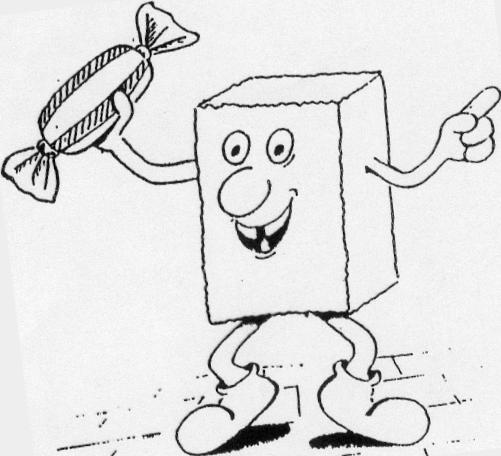 L’équilibre alimentaire du sportif : quels besoins ?
5 à 10g de Glucides par kg de poids corporel et par jour
Soit 250g  pour une sportive de 50 kg
Soit 350g  pour un sportif de 70 kg
Diététicienne spécialisée en Nutrition du Sportif,  Coach Sportif diplômée en Préparation Physique et Formatrice sur Brevets d'Etat d'Educateurs Sportifs
28
SPORT ET ALIMENTATION
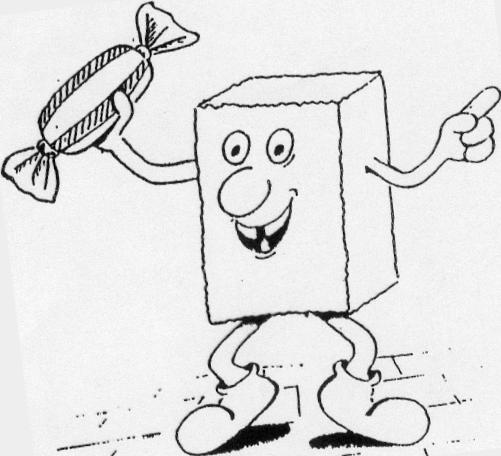 L’équilibre alimentaire du sportif : quels besoins ?
Féculents : ..................250g
Pain : .............................120g
Légumes verts : .........200g
Fruits : .........................300g
Laitages : .....................300g
Sucres : ..........................50g
Féculents : .............................400g
Pain : .......................................200g
Légumes verts : ....................300g
Fruits : ...................................400g
Laitages : ...............................400g
Sucres : ....................................60g
TOTAL = 250g de glucides
TOTAL = 350g de glucides
Diététicienne spécialisée en Nutrition du Sportif,  Coach Sportif diplômée en Préparation Physique et Formatrice sur Brevets d'Etat d'Educateurs Sportifs
29
La fréquence en fonction des nutriments
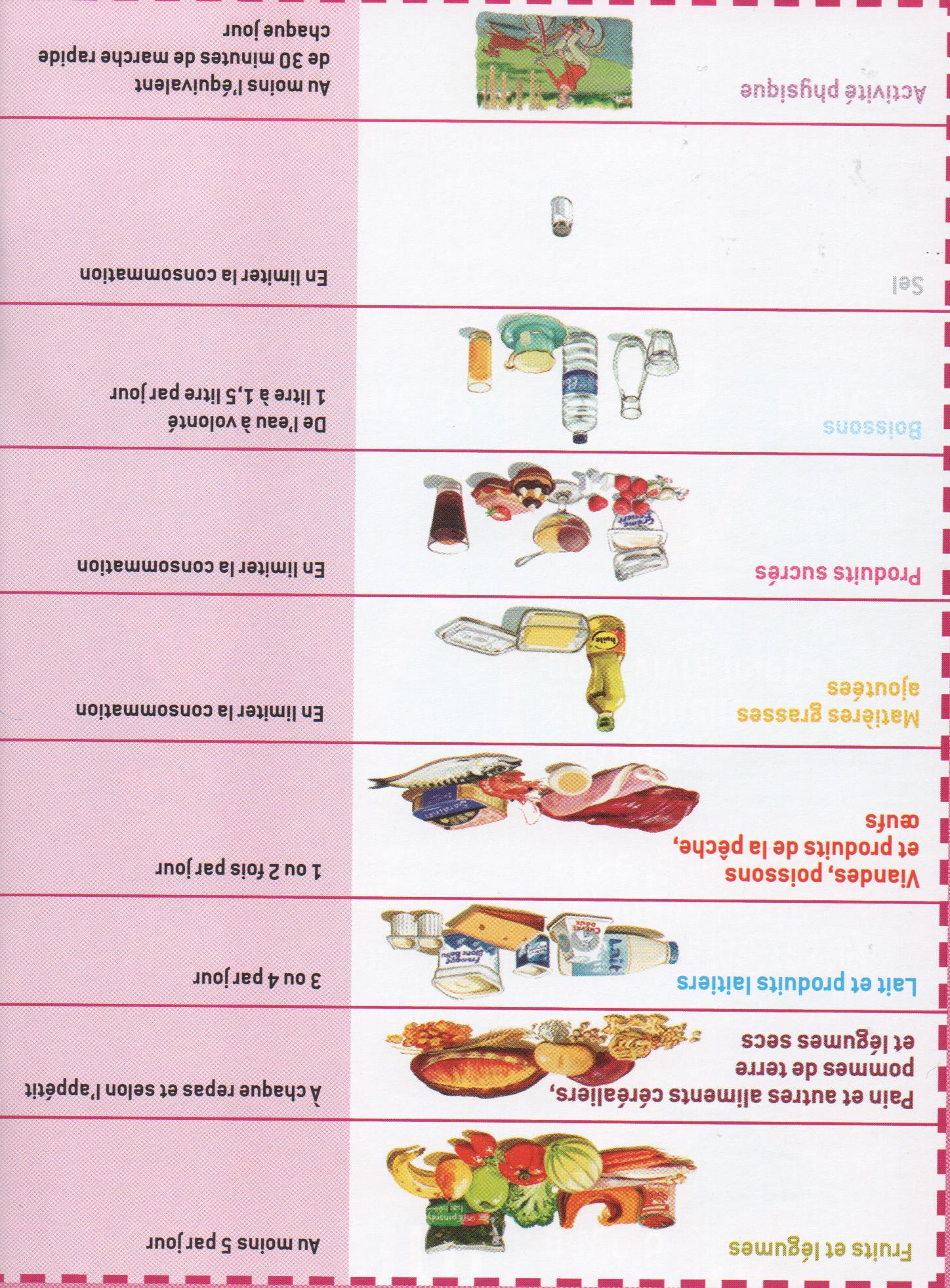 > 400g par jour
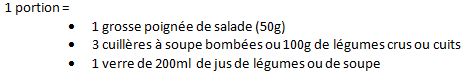 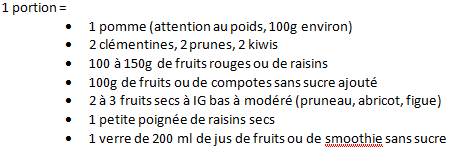 Vitamines hydrosolubles
Fibres
Glucides
Calcium, magnésium, potassium
La fréquence en fonction des nutriments
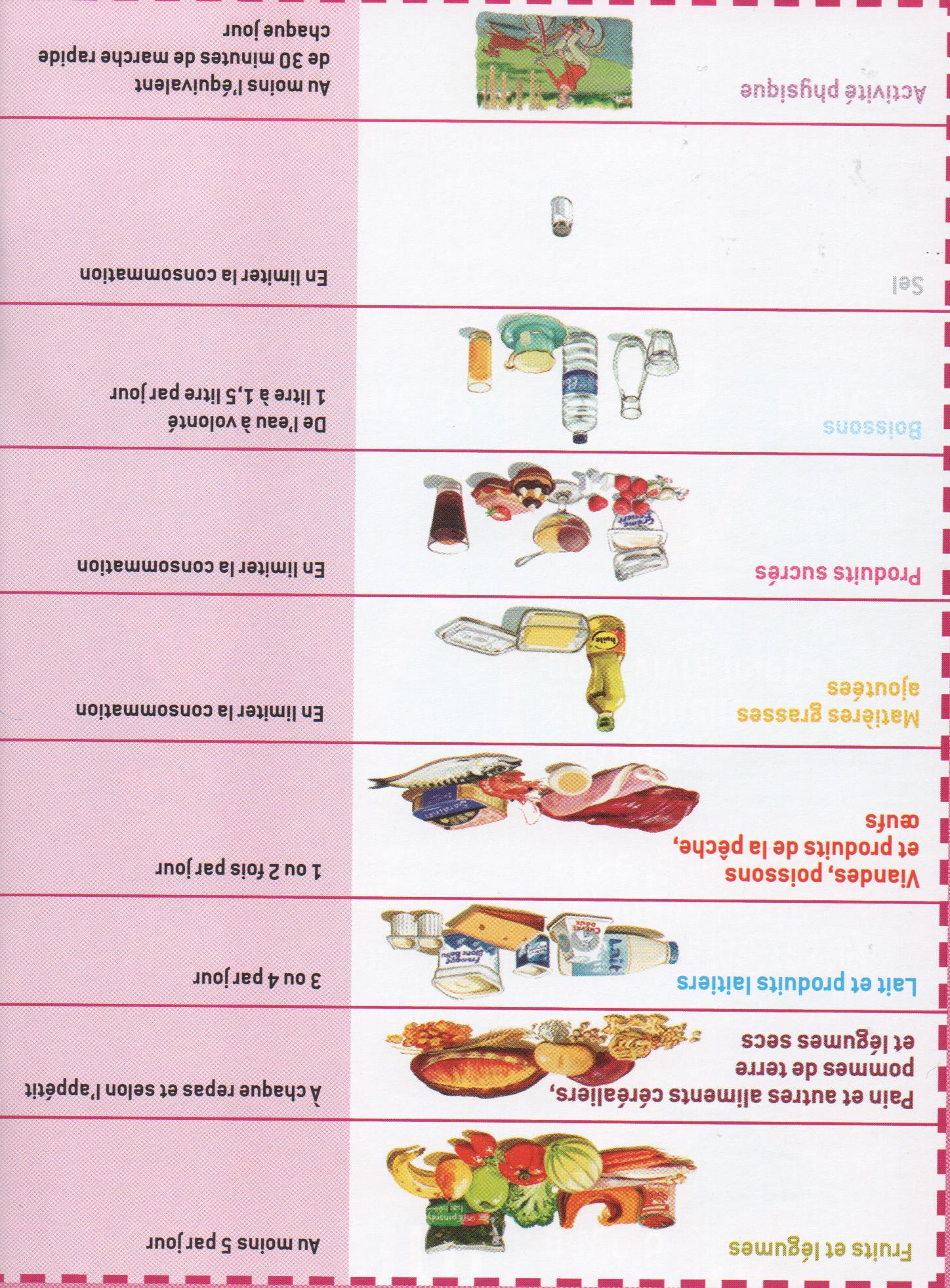 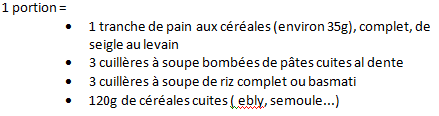 Vitamines hydrosolubles
Fibres
Glucides complexes, protéines...
Calcium, magnésium...
La fréquence en fonction des nutriments
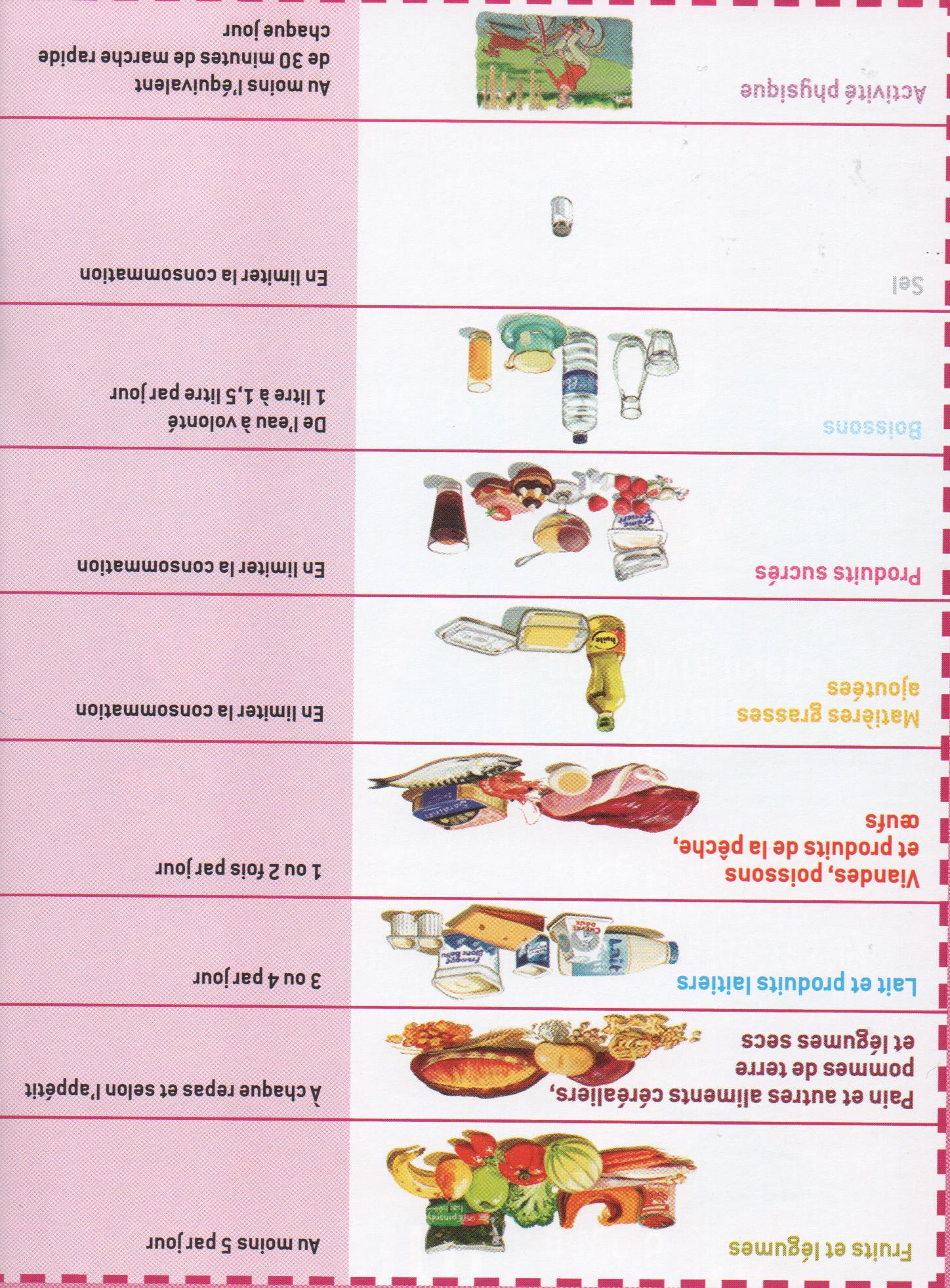 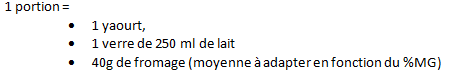 Vitamines hydrosolubles et liposolubles
Lipides, protéines
Glucides 
Calcium, sodium...
La fréquence en fonction des nutriments
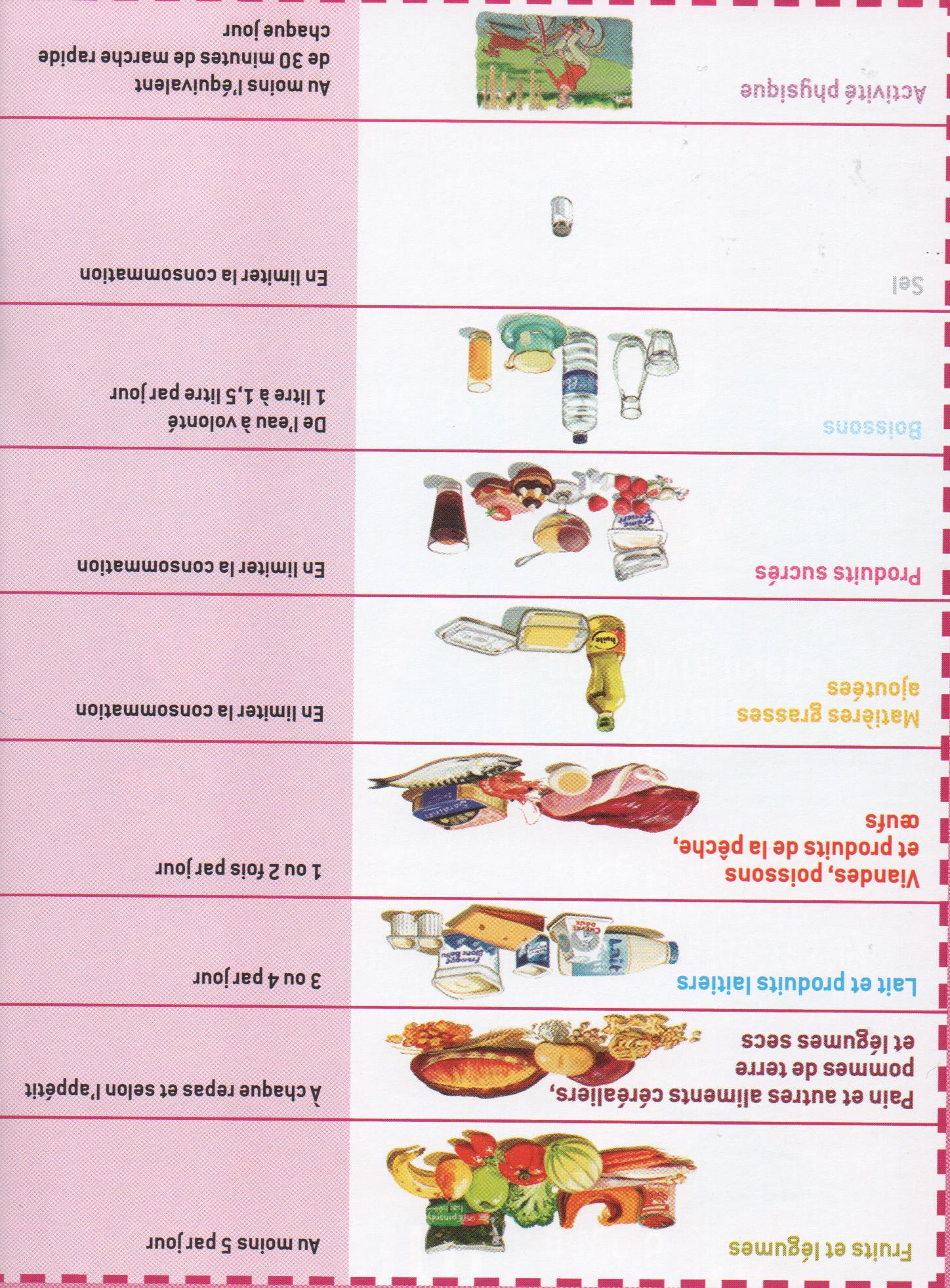 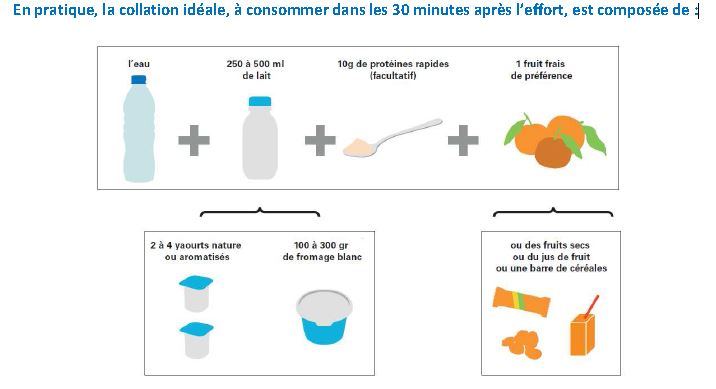 Glucides simples
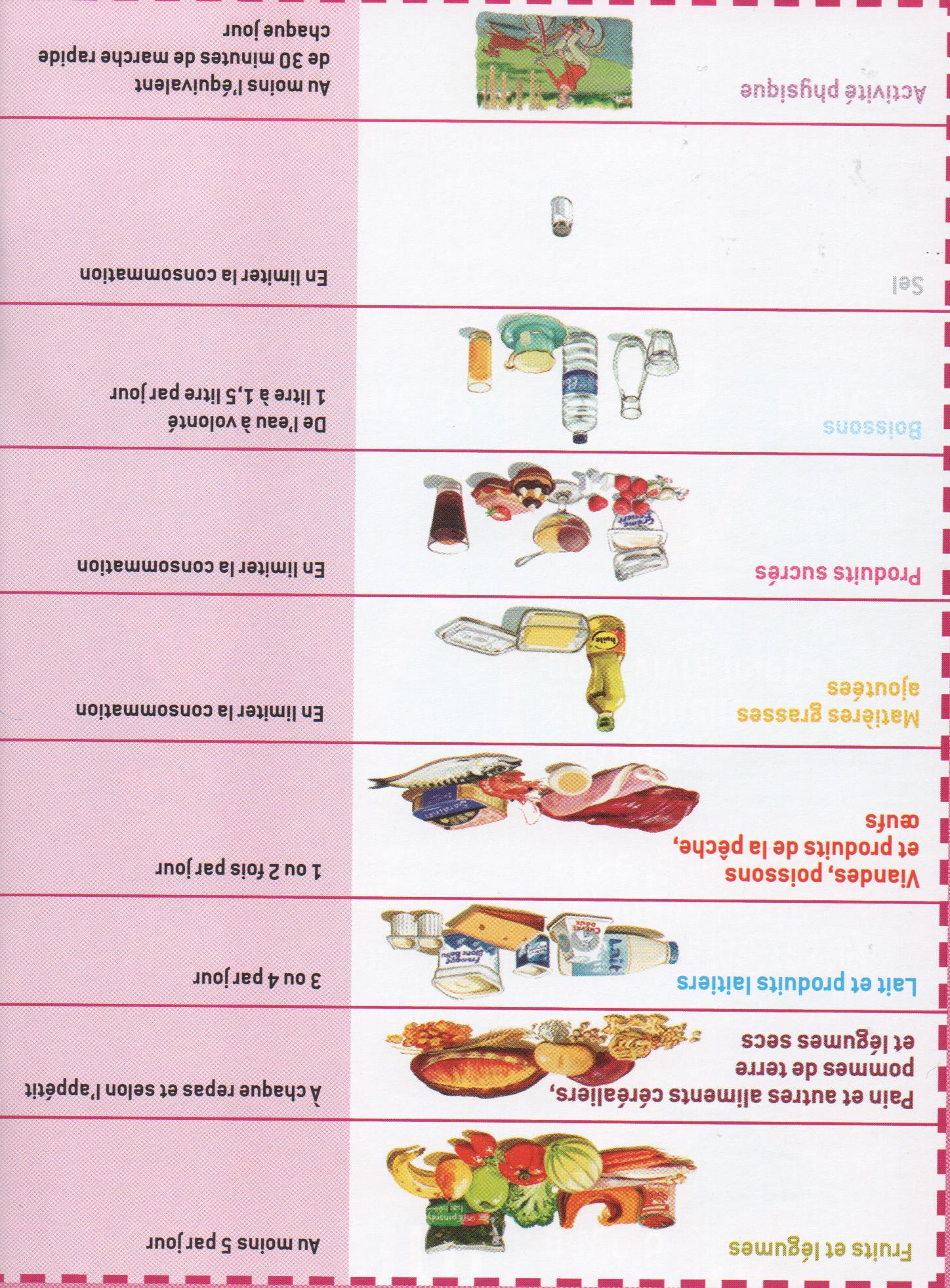 Les lipides : aliments protecteurs et énergétiques  !
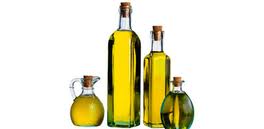 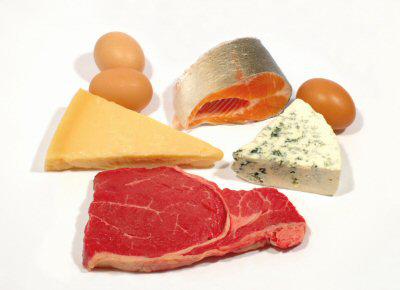 25 à 30% Lipides
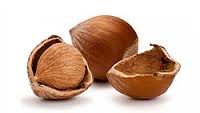 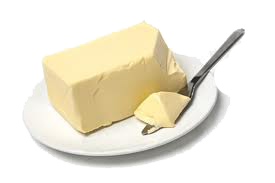 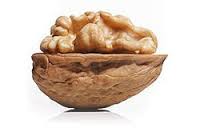 Lipides Animales
Lipides végétales
Huiles
Margarines
Viandes, Poissons, Œufs
Produits laitiers
L végétal + L poisson  
Total L
Légumineuses
> 2/5ème
La fréquence en fonction des nutriments
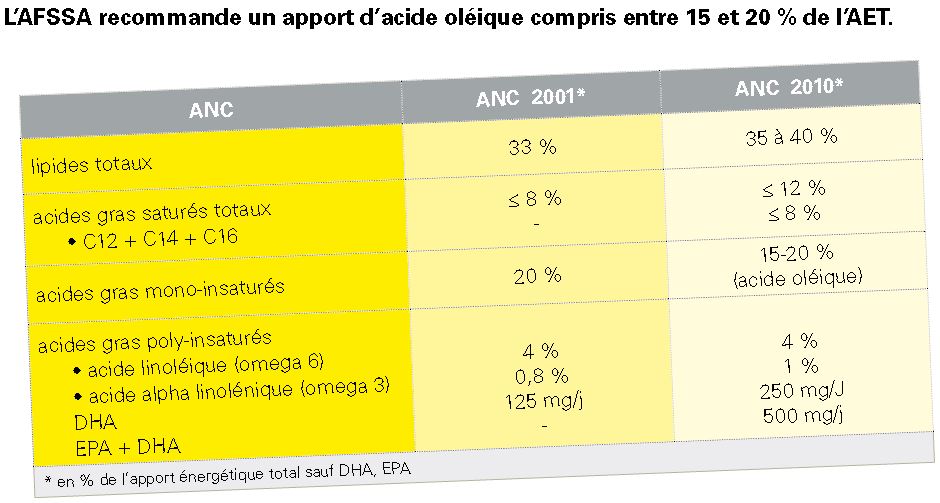 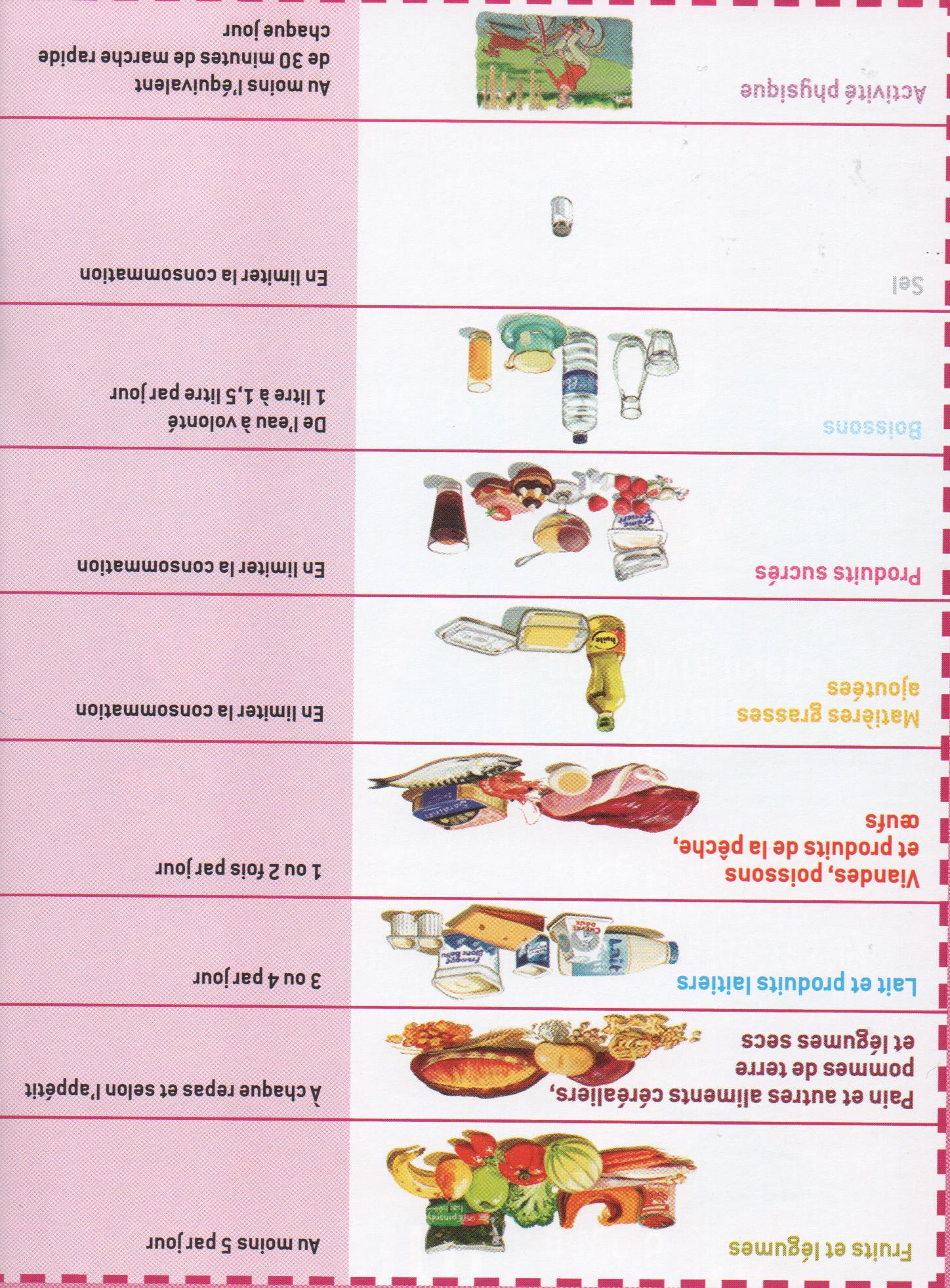 Vitamines  liposolubles et hydrosolubles
Lipides : acides gras essentiels
L’ apport d’acides gras essentiels est indispensable !
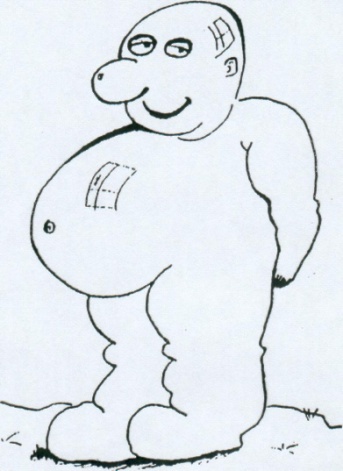 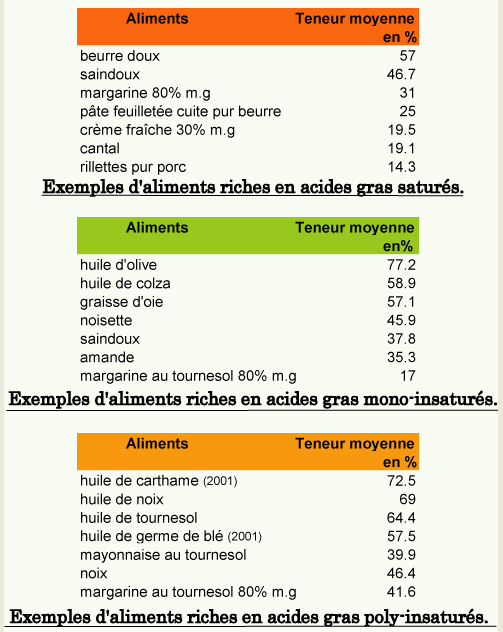 1 à 1,2g par kilo de poids :
 soit 60g de lipides pour une sportive de 50kg
   soit 85g de lipides pour un sportif de 70 kg
36
Diététicienne spécialisée en Nutrition du Sportif,  Coach Sportif diplômée en Préparation Physique et Formatrice sur Brevets d'Etat d'Educateurs Sportifs
PRODUITS LAITIERS : 4 PORTIONS = 15g de L
VIANDES OU EQUIVALENTS : 300g = 25g de L
Les lipides
MATIERES GRASSES D’ASSAISONNEMENT :
Huile, beurre, crème... = 45g de L
TOTAL = 85g de Lipides
(pour un sportif de 70kg)
37
La fréquence en fonction des nutriments
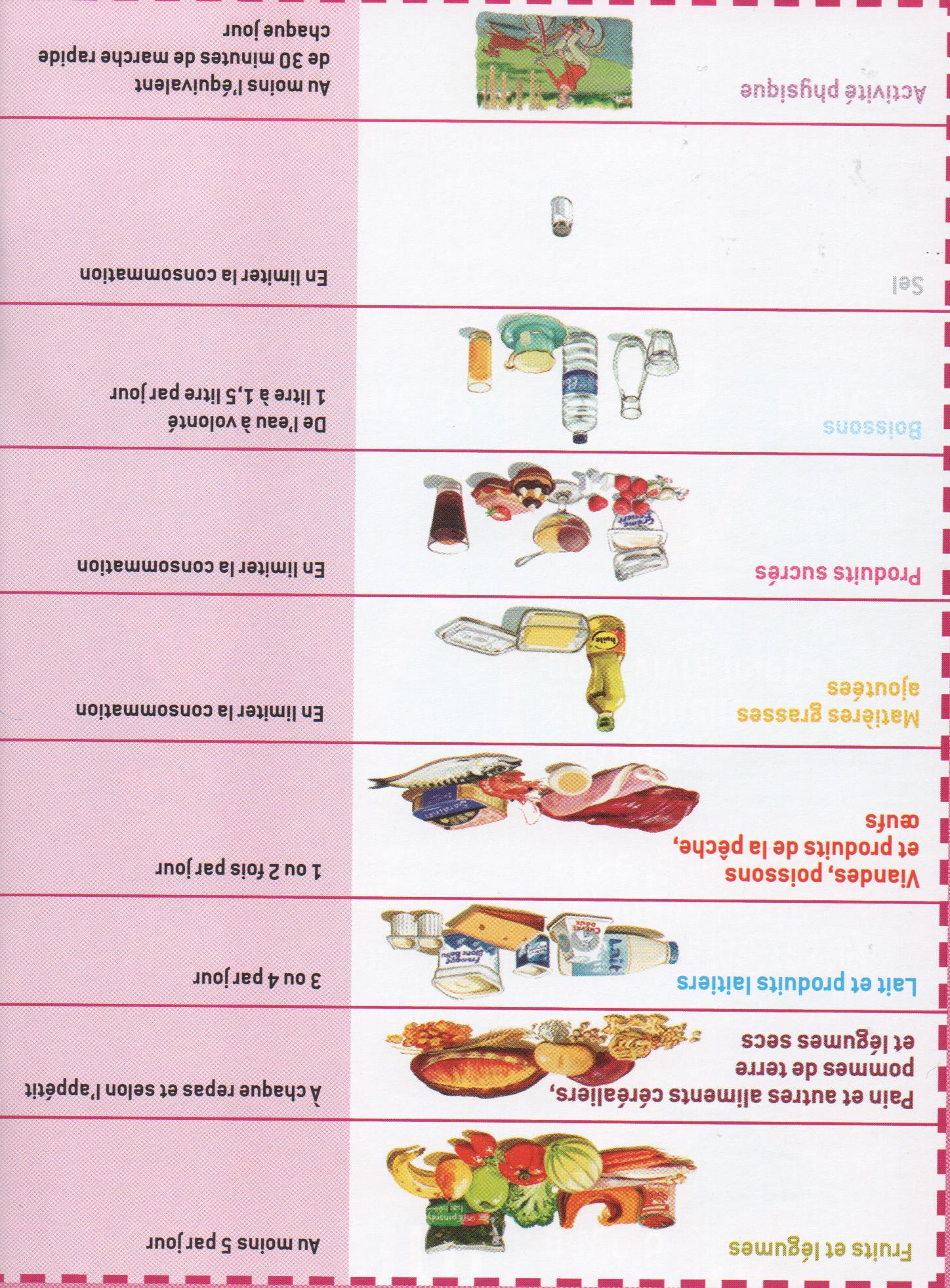 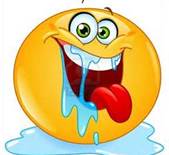 Selon l’eau :
Minéraux : calcium, magnésium, .....
*«... Mais quelles sont les conséquences d’un défaut d’hydratation sur la santé, les performances sportives, voire intellectuelles ? Créé il y a tout juste un an, l’Institut Européen de l’Hydratation (EHI) voir lien figure :1 recherche justement des éléments de réponse à ces questions. Pour Patrick Ritz, membre de son Conseil Scientifique, « l’objectif est de disposer d’une ressource de savoirs, et de la rendre disponible au plus grand nombre. »
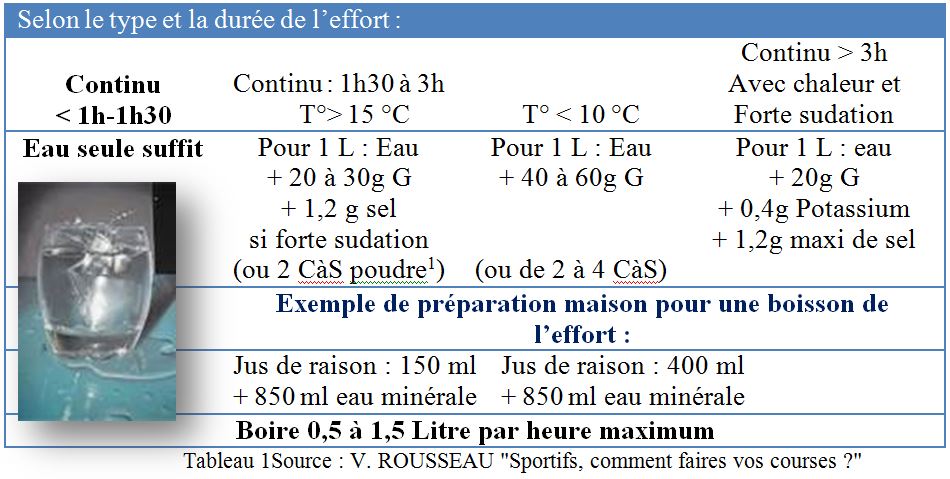 Elle impacte directement la qualité de l’entraînement ! Elle abaisse les capacités :
- d’endurance aérobie et anaérobie, 
-de force : - 10% pour pour 1% de déficit en eau,
-douleurs musculaires, tendineuses, claquage,
-sur les fonctions cognitives  sur HS1 SFN: Mars2011, Vol 46, Page S40 
 Patrick Ritz* décrit les relations entre fonctions cognitives et hydratation :
 des temps de réaction,
 du nombre d’erreurs ( de la maîtrise gestuelle)
 de la sensation de fatigue   de la motivation, de l’engagement...
 de la mémoire à court terme ( Lucidité)
Diététicienne spécialisée en Nutrition du Sportif,  Coach Sportif diplômée en Préparation Physique et Formatrice sur Brevets d'Etat d'Educateurs Sportifs
39
SPORT ET ALIMENTATION
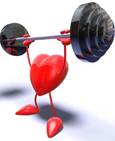 Préparation à la Compétition : 
que prendre ?, pourquoi ?, quand ?
Entrainement  Alimentation équilibrée pour ne manquer de rien et bien récupérer

COMPETITION :

Durant la semaine la précédant  Plus de sucres lents, plus d’eau...

Le dernier repas 3 heures avant  Repas digeste : peu de graisse, peu de fibres...

Ration d’attente  Boisson (éventuellement sucrée au fructose si stress) et sucres lents...

Compétition  boisson sucrée selon durée et conditions, sucres rapides....

Récupération  Boisson salée et sucrée, fruits, légumes, un peu de protéines...
Diététicienne spécialisée en Nutrition du Sportif,  Coach Sportif diplômée en Préparation Physique et Formatrice sur Brevets d'Etat d'Educateurs Sportifs
40
Alimentation du Sportif :
Place des compléments alimentaires
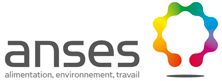 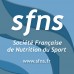 Diététicienne spécialisée en Nutrition du Sportif,  Coach Sportif diplômée en Préparation Physique et Formatrice sur Brevets d'Etat d'Educateurs Sportifs
41
Les compléments alimentaires
Définition :

Compléments alimentaires (Directive 2002/46/CE du 10 juin 2002 et décret n°2006-352 du 20 mars 2006 JO n°72 du 25 mars 2006 p 4543) : 
« denrées alimentaires dont le but est de compléter le régime alimentaire normal et qui constituent une source concentrée de nutriments ou d’autres substances ayant un effet nutritionnel ou physiologique seuls ou combinés … destinées à être prises en unités mesurées de faible quantité » ;
« Seuls peuvent être utilisés pour la fabrication des compléments alimentaires, »… « les nutriments dont l’emploi est autorisé ».
(Dans compléments alimentaires – SFNS 2009)



NF V 94-001 pour protéger de tout dopage (AFNOR.ORG)
Diététicienne spécialisée en Nutrition du Sportif,  Coach Sportif diplômée en Préparation Physique et Formatrice sur Brevets d'Etat d'Educateurs Sportifs
42
Catégories de compléments: (tiré du dossier réalisé par la SFNS-Juin 2009)
Acides aminés et protéines ;
Vitamines, Minéraux, Antioxydants ;
Acides gras polyinsaturés
Autres substances pour leurs effets :
Effet ergogénique (caféine, cola, ginseng, taurine, quinine et extraits de plantes...)
Effet « brûleur de graisses » (caféine, carnitine, coenzyme Q10, Guarana, Ephedra et leurs extraits ou dérivés...)
Effet sur « l’augmentation de la masse et de la force musculaire » (Créatine, Pro-hormone ou non, etc.)
Effet « anti-inflammatoire et anti-douleur » (Harpagophytum®, Silicium, Chondroïtine sulfate souvent associée à la Glucosamine, etc.)
Les extraits et dérivés de plantes
Diététicienne spécialisée en Nutrition du Sportif,  Coach Sportif diplômée en Préparation Physique et Formatrice sur Brevets d'Etat d'Educateurs Sportifs
43
Les protéines et acides aminés
LES QUANTITES A RESPECTER :
***
Les poudres de protéines en compléments :

Maximum : 1/3 de la ration totale
Et au plus 1g/Kg de poids

***
Les vitamines et minéraux :

Compléments contenant au plus 100% des ANC
ATTENTION au surdosage
Demander conseil à votre médecin !
Cycle d’hypertrophie : l’augmentation conséquente de la part de protéines entraîne également celles, concomitantes, des lipides et glucides associés dans les aliments. Un complément de protéine, en poudre, évite cet écueil et permet sur une période limitée de mieux contrôler les apports énergétiques lorsque les besoins sont très élevés.
 
Cycle  de perte de poids et de définition (chez le culturiste) : également, en raison de la restriction calorique et du contrôle des apports lipidiques et glucidiques, les protéines en poudre sont une aide précieuse.
Diététicienne spécialisée en Nutrition du Sportif,  Coach Sportif diplômée en Préparation Physique et Formatrice sur Brevets d'Etat d'Educateurs Sportifs
44
Comparaison :Aliment/complément protéiné en bouteille
Emprunté à Me OLIVIE Séverine- SFNS
Diététicienne spécialisée en Nutrition du Sportif,  Coach Sportif diplômée en Préparation Physique et Formatrice sur Brevets d'Etat d'Educateurs Sportifs
45
Les acides aminés branchés
Contenu en Leucine, Isoleucine et Valine pour 100g :
Emprunté à M. LAGARDE
Diététicienne spécialisée en Nutrition du Sportif,  Coach Sportif diplômée en Préparation Physique et Formatrice sur Brevets d'Etat d'Educateurs Sportifs
46
Diététicienne spécialisée en Nutrition du Sportif,  Coach Sportif diplômée en Préparation Physique et Formatrice sur Brevets d'Etat d'Educateurs Sportifs
47
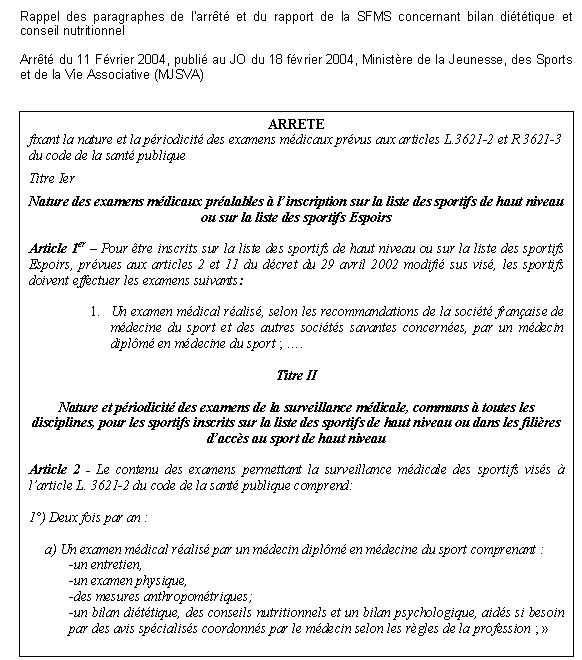 Quelques conseils...
La provenance et l’origine du produit (se conformer à la règlementation française)
Vérifier également que la composition et les substances présentes soient licites (vérifier sur les listes établies annuellement par l’AFLD à partir des décisions prises par l’AMA)
Analyser les matières premières utilisées ainsi que leurs process : un nutriment extrait de son milieu peut ne plus être aussi efficace ni assimilable car modifié et isolé. L’aliment qui le contient possède par ailleurs de nombreuses molécules qui travaillent en synergie et rendent plus efficace son absorption).
Le coût aussi : payer très cher pour un produit que l’on pourrait aussi bien trouver dans son assiette est-il bien raisonnable ?
Enfin l’efficacité et le bénéfice réel : notre organisme travaille en permanence au maintien d’un équilibre toujours fragile : il s’adapte ! Surdoser un élément, et on parlera alors de supplémentation, c’est donc imposer à notre organisme un stress additionnel qui au mieux lui demandera un surcroît de travail (élimination)  mais au pire peut aussi provoquer des troubles plus ou moins graves. 
AFLD = Agence Française de Lutte contre le Dopage
AMA = Agence Mondiale Anti-dopage
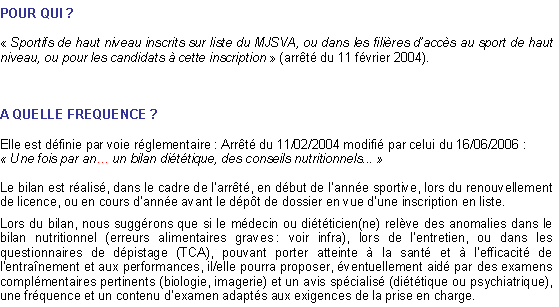 Diététicienne spécialisée en Nutrition du Sportif,  Coach Sportif diplômée en Préparation Physique et Formatrice sur Brevets d'Etat d'Educateurs Sportifs
48
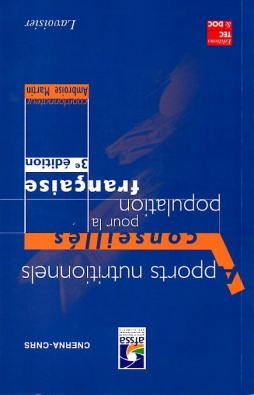 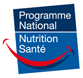 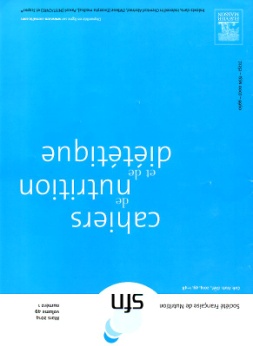 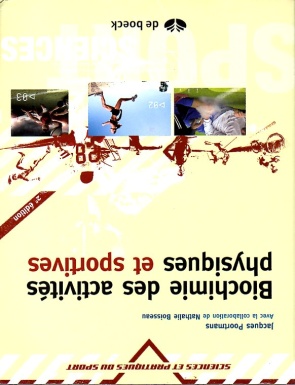 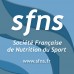 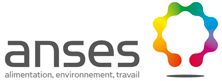 Mieux vaut un bon menu qu’une ordonnance !
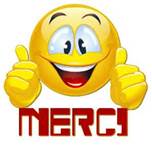 Diététicienne spécialisée en Nutrition du Sportif,  Coach Sportif diplômée en Préparation Physique et Formatrice sur Brevets d'Etat d'Educateurs Sportifs
49